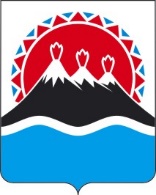 Министерство финансов Камчатского края
ПРОЕКТ БЮДЖЕТА КАМЧАТСКОГО КРАЯ НА 2018 ГОД И НА ПЛАНОВЫЙ ПЕРИОД 2019 И 2020 ГОДОВ
Глоссарий
1 СЛАЙД
Бюджет – форма образования и расходования денежных средств, предназначенных для финансового обеспечения задач и функций государства и местного самоуправления.
Консолидированный бюджет – свод бюджетов бюджетной системы Российской Федерации на соответствующей территории (за исключением бюджетов государственных внебюджетных фондов) без учета межбюджетных трансфертов между этими бюджетами.
Бюджетная система Российской Федерации – основанная на экономических отношениях и государственном устройстве Российской Федерации, регулируемая законодательством Российской Федерации совокупность бюджетов и бюджетов государственных внебюджетных фондов.
Доходы бюджета – поступающие в бюджет денежные средства, за исключением средств, являющихся источниками финансирования дефицита бюджета.
Расходы бюджета – выплачиваемые из бюджета денежные средства, за исключением средств, источниками финансирования дефицита бюджета.
Дефицит бюджета – превышение расходов над доходами.
Профицит бюджета – превышение доходов над расходами.
Бюджетные ассигнования – предельные объемы денежных средств, предусмотренных в соответствующем финансовом году для исполнения бюджетных обязательств.
2 СЛАЙД
Межбюджетные трансферты – средства, предоставляемые одним бюджетом бюджетной системы Российской Федерации другому бюджеты бюджетной системы Российской Федерации.
Дотации – межбюджетные трансферты, предоставляемы на безвозмездной основе без установления направлений и (или) условий их использования.
Субсидии – денежные средства, предоставляемые на условиях долевого финансирования нижестоящим бюджетам для осуществления их расходных обязательств по вопросам местного значения.
Субвенции – денежные средства, предоставляемые местным бюджетам на выполнение переданных полномочий государственных органов власти.
Ведомственная структура расходов бюджета - распределение бюджетных ассигнований, предусмотренных законом (решением) о бюджете, по главным распорядителям бюджетных средств, разделам, подразделам, целевым статьям, группам (группам и подгруппам) видов расходов бюджетов либо по главным распорядителям бюджетных средств, разделам, подразделам и (или) целевым статьям (государственным (муниципальным) программам и непрограммным направлениям деятельности), группам (группам и подгруппам) видов расходов классификации расходов бюджетов.
3 СЛАЙД
Условно утвержденные расходы - не распределенные в плановом периоде в соответствии с классификацией расходов бюджетов бюджетные ассигнования ( согласно статье 184.1 БК РФ общий объем условно утвержденных расходов на первый год планового периода должен составлять не менее 2,5%, на второй год планового периода - не менее 5% общего объема расходов бюджета (без учета расходов бюджета, предусмотренных за счет межбюджетных трансфертов из других бюджетов бюджетной системы Российской Федерации, имеющих целевое назначение).
Главный администратор доходов бюджета - орган государственной власти (местного самоуправления), орган управления государственным внебюджетным фондом, Центральный банк Российской Федерации, казенное учреждение, имеющие в своем ведении администраторов доходов бюджета.
Главный распорядитель бюджетных средств (ГРБС) - орган государственной власти (местного самоуправления), орган управления государственным внебюджетным фондом, или наиболее значимое учреждение науки, образования, культуры и здравоохранения, напрямую получающий(ее) средства из бюджета и наделенный правом распределять их между подведомственными распорядителями и получателями бюджетных средств.
Государственная программа - система мероприятий и инструментов государственной политики, обеспечивающих в рамках реализации ключевых государственных функций достижение приоритетов и целей государственной политики в сфере социально-экономического развития и безопасности.
4 СЛАЙД
Межбюджетные отношения - взаимоотношения между публично-правовыми образованиями по вопросам осуществления бюджетного процесса.
Расходные обязательства - обусловленные законом, иным нормативным правовым актом, договором или соглашением обязанности публично-правового образования (Российской Федерации, субъекта Российской Федерации, муниципального образования) или действующего от его имени казенного учреждения предоставить физическому или юридическому лицу, иному публично-правовому образованию, субъекту международного права средства из соответствующего бюджета.
Публичные нормативные обязательства - публичные обязательства перед физическим лицом, подлежащие исполнению в денежной форме в установленном соответствующим законом, иным нормативным правовым актом размере или имеющие установленный порядок его индексации, за исключением выплат физическому лицу, предусмотренных статусом государственных (муниципальных) служащих, а также лиц, замещающих государственные должности Российской Федерации, государственные должности субъектов Российской Федерации, муниципальные должности, работников казенных учреждений, военнослужащих, проходящих военную службу по призыву (обладающих статусом военнослужащих, проходящих военную службу по призыву), лиц, обучающихся (воспитанников) в государственных (муниципальных) образовательных учреждениях.
5 СЛАЙД
Бюджетные обязательства - расходные обязательства, подлежащие исполнению в соответствующем финансовом году.
Денежные обязательства - обязанность получателя бюджетных средств уплатить бюджету, физическому лицу и юридическому лицу за счет средств бюджета определенные денежные средства в соответствии с выполненными условиями гражданско-правовой сделки, заключенной в рамках его бюджетных полномочий, или в соответствии с положениями закона, иного правового акта, условиями договора или соглашения.
Бюджетная роспись - документ, который составляется и ведется главным распорядителем бюджетных средств либо главным администратором источников финансирования дефицита бюджета в целях исполнения бюджета по расходам (источникам финансирования дефицита бюджета).
Источники финансирования дефицита бюджета - средства, привлекаемые в бюджет для покрытия дефицита (кредиты банков, кредиты от других уровней бюджетов, кредиты финансовых международных организаций, ценные бумаги, иные источники).
Бюджетная система
6 СЛАЙД
Бюджетная система Российской Федерации – совокупность бюджетов всех уровней
Бюджеты государственных внебюджетных фондов РФ
Федеральный бюджет
Федеральный уровень
Региональный уровень
Бюджеты территориальных  государственных внебюджетных фондов РФ
Бюджеты городов федерального значения
Муниципальный уровень
Бюджеты городских округов с внутритерри-ториальным делением
Бюджеты муниципальных районов
Бюджеты внутригород-ских районов
Бюджетный процесс
7 СЛАЙД
Бюджетный процесс - деятельность органов государственной власти, органов местного самоуправления и иных участников бюджетного процесса по составлению и рассмотрению проектов бюджетов, утверждению и исполнению бюджетов, контролю за их исполнением, осуществлению бюджетного учета, составлению, внешней проверке, рассмотрению и утверждению бюджетной отчетности.
Этапы бюджетного процесса
Составление проекта бюджета
Рассмотрение проекта бюджета
Исполнение бюджета
Утверждение проекта бюджета
Утверждение отчета об исполнении бюджета
Составление отчета об исполнении бюджета
Бюджетный процесс – ежегодное формирование и исполнение бюджета
8 СЛАЙД
Законодательные, представительные органы власти
Законодательные, представительные органы власти
Рассмотрение проекта бюджета на очередной финансовый год и плановый период
Утверждение бюджета на очередной финансовый год и плановый период
Органы исполнительной власти
Исполнение бюджета в текущем году
Составление проекта бюджета на очередной финансовый год и плановый период
Органы исполнительной власти, местная администрация, финансовые органы
Утверждение отчета об исполнении бюджета предыдущего года
Формирование отчета об исполнении бюджета предыдущего года
Законодательные, представительные органы власти
Органы исполнительной власти
9 СЛАЙД
Основные характеристики бюджета
ДОХОДЫ
РАСХОДЫ
РАСХОДЫ
ДОХОДЫ
БЮДЖЕТ
БЮДЖЕТ
Профицит бюджета –
превышение доходов бюджета над его расходами
Дефицит бюджета –
превышение расходов бюджета над его доходами
Сбалансированность бюджетов – состояние бюджетов, при котором доходы и расходы уравновешены или равны друг другу.
РАСХОДЫ
ДОХОДЫ
БЮДЖЕТ
10 СЛАЙД
Рассмотрение проекта закона Камчатского края о краевом бюджете
11 СЛАЙД
Основные направления налоговой политики Камчатского края на 2018-2020 годы
1
2
3
4
5
6
7
8
12 СЛАЙД
Основные направления бюджетной политики Камчатского края на 2018-2020 годы
1
2
3
4
5
6
7
8
13 СЛАЙД
Доходы бюджета
Неналоговые доходы
доходы от использования имущества, находящегося в государственной или муниципальной собственности; доходы от продажи имущества; доходы от платных услуг, оказываемых казенными учреждениями; средства, полученные в результате применения мер гражданско-правовой, административной и уголовной ответственности; средства самообложения граждан; иные неналоговые доходы
Налоговые доходы
доходы от предусмотренных законодательством Российской Федерации о налогах и сборах федеральных налогов и сборов, в том числе от налогов, предусмотренных специальными налоговыми режимами, региональных и местных налогов, а также пеней и штрафов по ним
Безвозмездные поступления 
дотации, субсидии, субвенции, межбюджетные трансферты из бюджетов вышестоящего уровня; безвозмездные поступления от физических и юридических лиц, в том числе добровольные пожертвования
Доходы бюджета – поступающие  в бюджет денежные средства
Структура доходов краевого бюджета в 2017-2020 годах                                                                                                                          Структура доходов краевого бюджета в 2016-2019 годах
14 СЛАЙД
млн. рублей
Информация об объеме дотаций на выравнивание бюджетной обеспеченности бюджету Камчатского края с 2009 года
15 СЛАЙД
Информация о динамике собственных доходов Камчатского края с 2009 года
16 СЛАЙД
Налоговые и неналоговые доходы краевого бюджета
17 СЛАЙД
млн. рублей
18 СЛАЙД
Объёмы поступлений налоговых доходов на 2018 год и на плановый период 2019 и 2020 годов
млн. рублей
19 СЛАЙД
Объёмы поступлений неналоговых доходов на 2018 год и на плановый период 2019 и 2020 годов
млн. рублей
Основные налоговые доходы краевого бюджета
20 СЛАЙД
млн. рублей
8,3 %
7,1 %
-6,8 %
Структура доходов краевого бюджетана 2018 год и плановый период 2019 и 20 годов (по долям)
21 СЛАЙД
22 СЛАЙД
Распределение межбюджетных трансфертов из федерального бюджета бюджету Камчатского края
млн. рублей
23 СЛАЙД
Динамика расходов краевого бюджета
млн. рублей
Структура расходов краевого бюджета в 2018-2020 годахпо разделам классификации  расходов бюджета
24 СЛАЙД
Структура расходов краевого бюджета на 2018 год по разделам классификации расходов бюджетов
25 СЛАЙД
Расходы на социально-культурную сферу в общем объеме расходов
26 СЛАЙД
млн. рублей
Расходы на социально-культурную сферу
Всего расходы
63 783,3
60 344,7
31 830,2

49,9 %
32 299,1

 53,5 %
63 693,9
33 532,2

52,6 %
2020 год
2019 год
2018 год
27 СЛАЙД
Расходы на социально-культурную сферу в 2018 году
млн. рублей
Структура расходов, направляемых на государственную поддержку семьи и детей на 2018 годпо разделам классификации  расходов бюджета
28 СЛАЙД
2 859,42
223,91
Структура расходов, направляемых на государственную поддержку семьи и детей по государственным программам Камчатского края
29 СЛАЙД
тыс. рублей
30 СЛАЙД
Инвестиционные мероприятия на 2018 год
Ведомственная структура расходов в части краевых инвестиционных мероприятий на 2018 год
31 СЛАЙД
млн. рублей
32 СЛАЙД
33 СЛАЙД
34 СЛАЙД
35 СЛАЙД
36 СЛАЙД
Распределение бюджетных ассигнований дорожного фонда Камчатского края на 2018 год (средства краевого бюджета)
тыс. рублей
37 СЛАЙД
Сравнительная характеристика форм межбюджетных трансфертов местным бюджетам
38 СЛАЙД
Перечень межбюджетных трансфертов местным бюджетам и НПА, регламентирующие порядок и методику их предоставления
39 СЛАЙД
Структура межбюджетных трансфертов местным бюджетам в 2017-2020 годах (без учета средств федерального бюджета, инвестиционных мероприятий и мероприятий «бывших» ДКЦП)
40 СЛАЙД
млн. рублей
Зачем формировать и исполнять бюджет по программам?
41 СЛАЙД
Преимуществом программного бюджета является распределение расходов не по ведомственному принципу, а по программам. Государственная программа имеет цель, задачи и показатели эффективности, которые отражают степень их достижения (решения), то есть действия и бюджетные средства направлены на достижение заданного результата.

	При этом значение показателей является индикатором по данному направлению деятельности и сигнализирует о плохом или хорошем результате, необходимости принятия новых решений.
Динамика программных расходов бюджета Камчатского края
42 СЛАЙД
млн. рублей
Доля программных расходов в общем объеме расходов
Государственные программы Камчатского края в 2017 году и на 2018 - 2020 годы
43 СЛАЙД
44 СЛАЙД
45 СЛАЙД
Распределение бюджетных ассигнований на реализацию государственных программ Камчатского края на 2018 год
млн. рублей
8 247,7
1 387,1
13 243,8
2 622,6
1 013,8
73,0
1 325,4
549,8
146,1
1 254,7
7 481,6
7 685,1
289,4
33,2
185,6
188,6
8 287,8
1 740,4
274,8
4 089,7
161,2
360,5
653,1
402,9
46 СЛАЙД
Распределение ассигнований краевого бюджета на 2018-2020 годы в разрезе государственных программ, подпрограмм, основных мероприятий
млн. рублей
47 СЛАЙД
48 СЛАЙД
49 СЛАЙД
50 СЛАЙД
51 СЛАЙД
52 СЛАЙД
53 СЛАЙД
54 СЛАЙД
55 СЛАЙД
56 СЛАЙД
57 СЛАЙД
58 СЛАЙД
59 СЛАЙД
60 СЛАЙД
61 СЛАЙД
62 СЛАЙД
63 СЛАЙД
64 СЛАЙД
65 СЛАЙД
66 СЛАЙД
67 СЛАЙД
Распределение наказов избирателей депутатам Законодательного Собрания Камчатского края(по территориальному признаку)
тыс. рублей
68 СЛАЙД
Распределение наказов избирателей депутатам Законодательного Собрания Камчатского края(по ведомственному признаку)
тыс. рублей
Перечень наказов избирателей к депутатам Законодательного Собрания Камчатского края на 2018 год(Приложение к Решению Законодательного Собрания Камчатского края от 26.06.2017 № 2242)                                                                                                                                                                                                                            тыс. рублей
69 СЛАЙД
70 СЛАЙД
71 СЛАЙД
72 СЛАЙД
73 СЛАЙД
74 СЛАЙД
75 СЛАЙД
76 СЛАЙД
Для заметок